English grade 5 
Chapter 3 School and Family
Unit 3 School
What do you have in your bag?

Student’s book 54
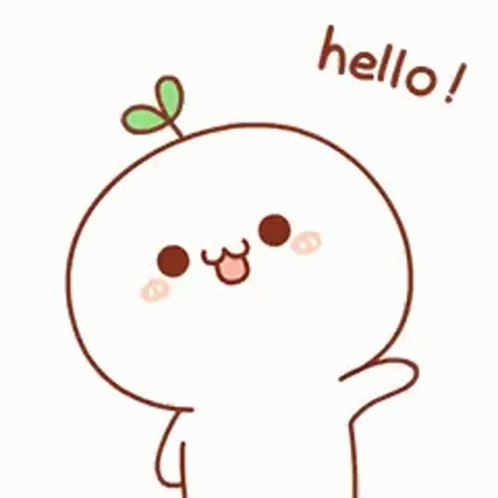 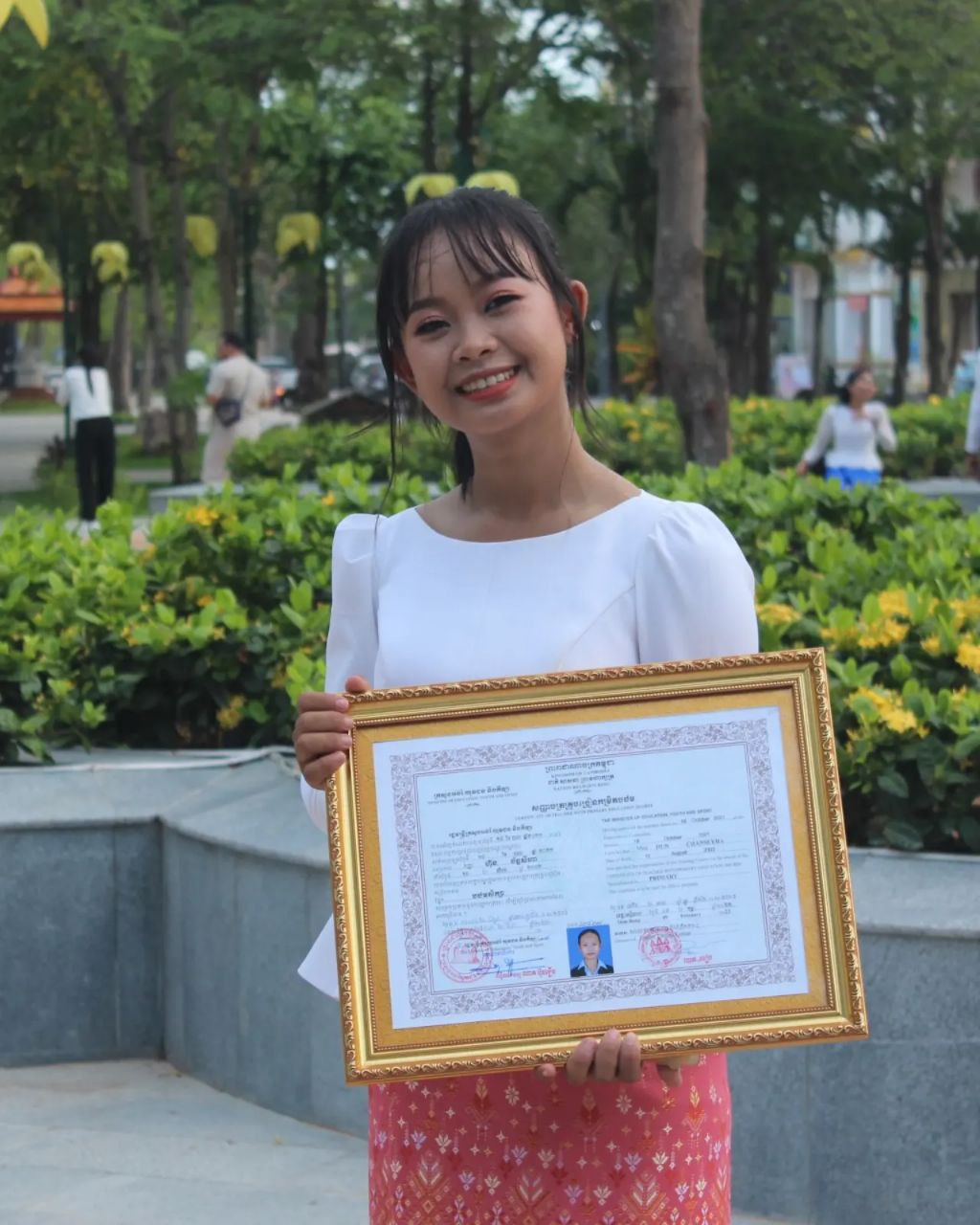 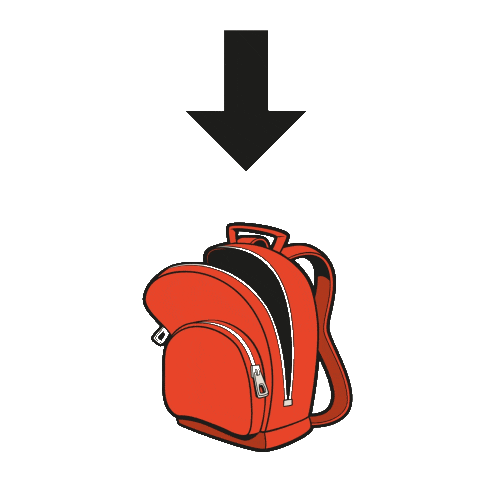 Bag
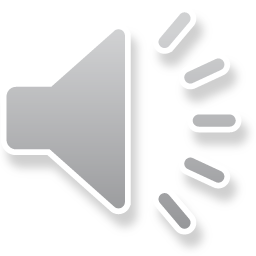 កាបូប
Coat
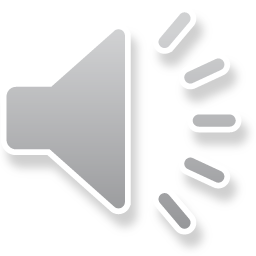 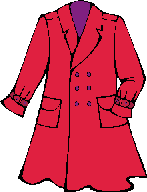 អាវក្រៅ/អាវធំ
Pen
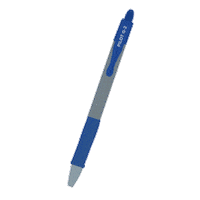 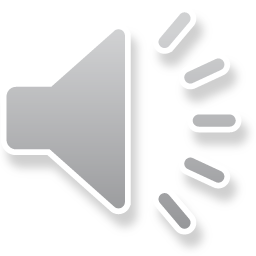 ប៊ិក
Pencil
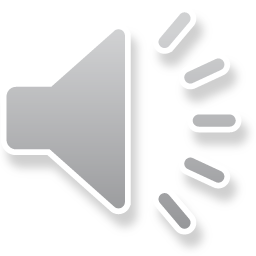 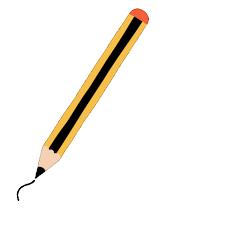 ខ្មៅដៃ
Listen and repeat
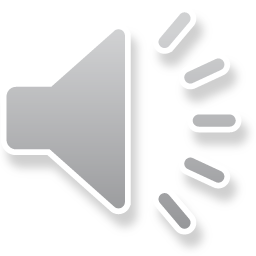 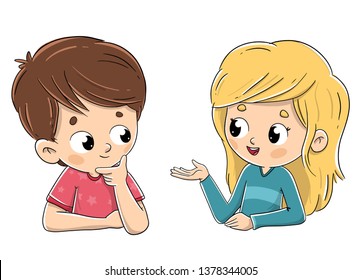 What do you have in your bag?
តើអ្នកមានអ្វីខ្លះក្នុងកាបូបអ្នក?
Listen and repeat
I have a blue pen in my bag.
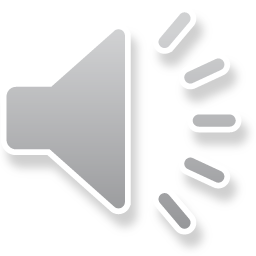 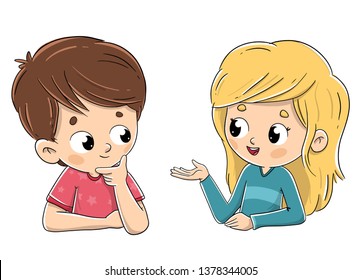 ខ្ញុំមានប៊ិកខៀវមួយក្នុងកាបូបខ្ញុំ។
Pair work
What do you have in your bag?
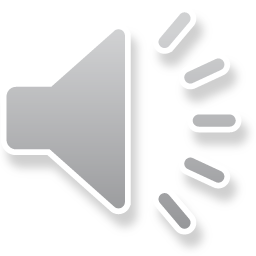 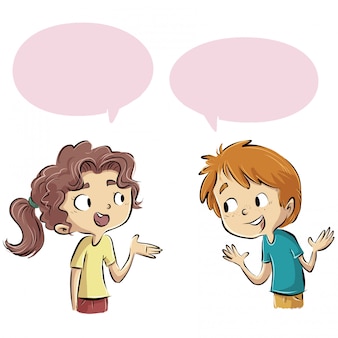 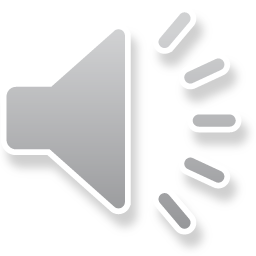 I have a blue pen in my bag.
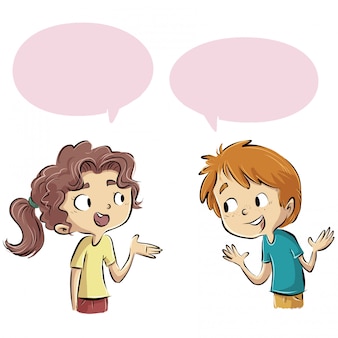 Blue, black, red, white,... 
Pen, pencil, book, coat, ruler…..
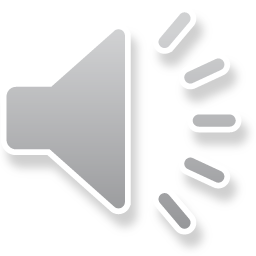 Group work
Blue, black, red, white,... Pen, pencil, book, coat, ruler…..
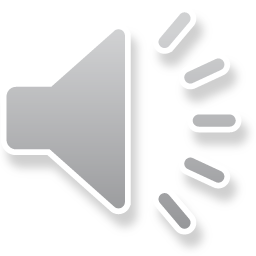 1
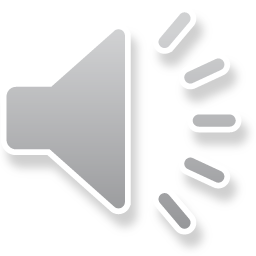 What do you have in your bag?
I have a ….. …… in my bag. 
What do you have in your bag?
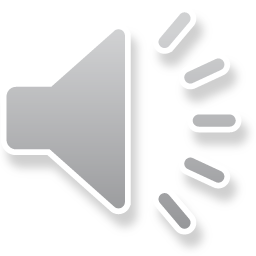 4
I have a blue pen in my bag. 
What do you have in your bag?
2
I have a ….. …… in my bag. 
What do you have in your bag?
3
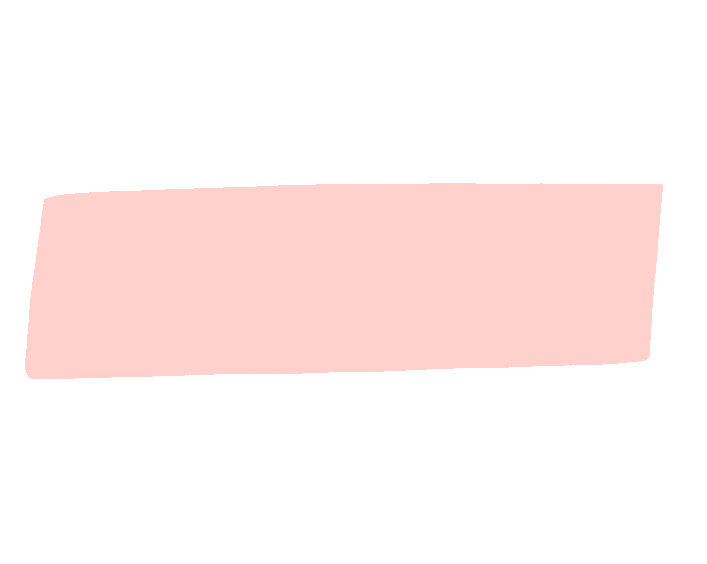 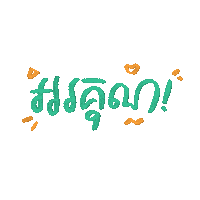 By Hun chanseyha